GCF EastSunday Family Worship
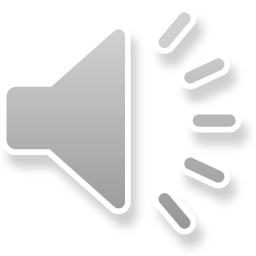 12 APRIL 2020
Call toFamily Worship
1 Corinthians 15:20-28
20 But in fact Christ has been raised from the dead, 
      the firstfruits of those who have fallen asleep.
 
21 For as by a man came death, by a man has come 
      also the resurrection of the dead.
 
22 For as in Adam all die, so also in Christ 
      shall all be made alive. 

23 But each in his own order: 
      Christ the firstfruits, then at His coming 
      those who belong to Christ.
24 Then comes the end, when He delivers 
      the kingdom to God the Father after destroying 
      every rule and every authority and power. 

25 For He must reign until He has put 
      all His enemies under His feet. 

26 The last enemy to be destroyed is death.
27 For God has put all things in subjection 
      under His feet. But when it says, all things are 
      put in subjection, it is plain that He is excepted 
      who put all things in subjection under him.
 
28 When all things are subjected to Him, 
      then the Son Himself will also be subjected 
      to Him who put all things in subjection under 
      Him, that God may be all in all.
Family Praise Singing
CHRIST AROSE

Robert Lowry, 1874
Low in the grave He lay,
Jesus, my Savior,
Waiting the coming day,
Jesus, my Lord!
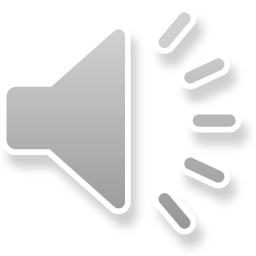 Up from the grave He arose,
With a mighty triumph o’er His foes,
He arose a Victor 
from the dark domain,
And He lives forever, 
with His saints to reign.
He arose! He arose!
Hallelujah! Christ arose!
Vainly they watch His bed,
Jesus, my Savior;
Vainly they seal the dead,
Jesus, my Lord!
Up from the grave He arose,
With a mighty triumph o’er His foes,
He arose a Victor 
from the dark domain,
And He lives forever, 
with His saints to reign.
He arose! He arose!
Hallelujah! Christ arose!
Death cannot keep his Prey,
Jesus, my Savior;
He tore the bars away,
Jesus, my Lord!
Up from the grave He arose,
With a mighty triumph o’er His foes,
He arose a Victor 
from the dark domain,
And He lives forever, 
with His saints to reign.
He arose! He arose!
Hallelujah! Christ arose!
(echo) Hallelujah! Christ arose!
Hallelujah! Christ arose!
(echo) Hallelujah! Christ arose!
Hallelujah! Christ arose!
(echo) Hallelujah! Christ arose!
Up from the grave He arose,
With a mighty triumph o’er His foes,
He arose a Victor 
from the dark domain,
And He lives forever, 
with His saints to reign.
He arose! He arose!
Hallelujah! Christ arose!
Hallelujah! Christ arose!




***END***
SEE WHAT 
A MORNING

Stuart Townend
See, what a morning, gloriously bright,
with the dawning of hope in Jerusalem;
Folded the graveclothes, tomb filled with light,
As the angel announce Christ is risen!

See God’s salvation plan, wrought in love,
borne in pain, paid in sacrifice.
Fulfilled in Christ, the Man, for He lives:
Christ is risen from the dead!
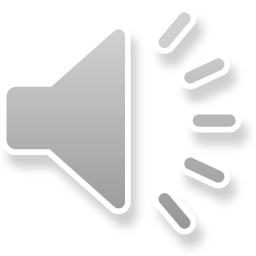 See Mary weeping, “Where is He laid?”
as in sorrow she turns from the empty tomb;
Hears a voice speaking, calling her name;
it’s the Master, the Lord, raised to life again!

The voice that spans the years, speaking life,
stirring hope, bringing peace to us.
Will sound ’til He appears, for He lives,
Christ is risen from the dead!
One with the Father, Ancient of Days,
through the Spirit 
who clothes faith with certainty.
Honor and blessing, glory and praise
to the King crowned with pow’r and authority.

And we are raised with Him, death is dead,
love has won, Christ has conquered.
And we shall reign with Him, for He lives,
Christ is risen from the dead!
And we are raised with Him, death is dead,
love has won, Christ has conquered.
And we shall reign with Him, for He lives,
Christ is risen from the dead!





***END***
SALVATION
SONG
 
Stuart Townend
Loved before the dawn of time
chosen by my Maker,
hidden in my Saviour.
I am His and He is mine cherished for eternity.

When I'm stained with guilt and sin
He is there to lift me, heal me and forgive me.
Gives me strength to stand again
stronger than I was before.
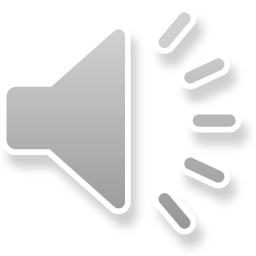 So with every breath that I am given
I will sing salvation's song.
And I'll join the chorus of creation
giving praise to Christ alone.
All the chains of Satan's curse
lifted through His offering,
satisfied through suffering.
All the blessings He deserves
poured on my unworthy soul.

So with every breath that I am given
I will sing salvation's song.
And I'll join the chorus of creation
giving praise to Christ alone.
Singing glory, honor, wisdom, power
to the Lamb upon the throne.
Hallelujah, I will lift Him high.

Singing glory, honor, wisdom, power
to the Lamb upon the throne.
Hallelujah I will sing
with every breath that I am given
I will sing salvation's song.
And I'll join the chorus of creation
giving praise to Christ alone.
Stars will fade and mountains fall
Christ will shine forever
love's unfading splendor.
Earth and heav’n will bow in awe
Joining in salvation's song.




***END***
Ministry AnnouncementPlease refer to the Sunday Bulletin
Family PrayerPlease refer to the Sunday Bulletin for Prayer Items
Pastoral PrayerandWorship in the WordPastor Erwin Quimboyhttps://gcf-east.org/sermons/3176-resurrection-convictions/
Family Offering1 Chronicles 29:14-18King David speaking to the Lord on his and Israel’s freewill offering for the building of God’s temple.
14 But who am I, and what is my people, that we should be able thus to 
      offer willingly? For all things come from You, and of Your own have 
      we given You. 
15 For we are strangers before You and sojourners, as all our fathers were. 
      Our days on the earth are like a shadow, and there is no abiding. 
16 O Lord our God, all this abundance that we have provided for building 
      You a house for Your holy name comes from Your hand and is all Your 
      own. 
17 I know, my God, that You test the heart and have pleasure in    
      uprightness. In the uprightness of my heart I have freely offered all 
      these things, and now I have seen Your people, who are present here, 
      offering freely and joyously to You. 
18 O Lord, the God of Abraham, Isaac, and Israel, our fathers, keep forever 
      such purposes and thoughts in the hearts of Your people, and direct 
      their hearts toward You.
Family Offering
Three Options in Giving Our Offering

Thru online bank transfer to our BPI Current Account
      Account Name    : GCF East Inc
     Account Number : 4091-0042-03 
     
2. Thru GCF East PayPal Account (Click the link below)
     https://gcf-east.org/give/

3. Collect your family offering and save it then bring 
     it to church when the quarantine is over.
Closing Prayer
Closing Song
CHRIST AROSE

Robert Lowry, 1874
Up from the grave He arose,
With a mighty triumph o’er His foes,
He arose a Victor 
from the dark domain,
And He lives forever, 
with His saints to reign.
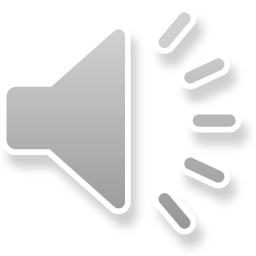 He arose! He arose!
Hallelujah! Christ arose!
Hallelujah! Christ arose!




***END***
A BLESSEDRESURRECTION SUNDAY TO ALL